Ephesians 5:20: Key to God’s Kingdom
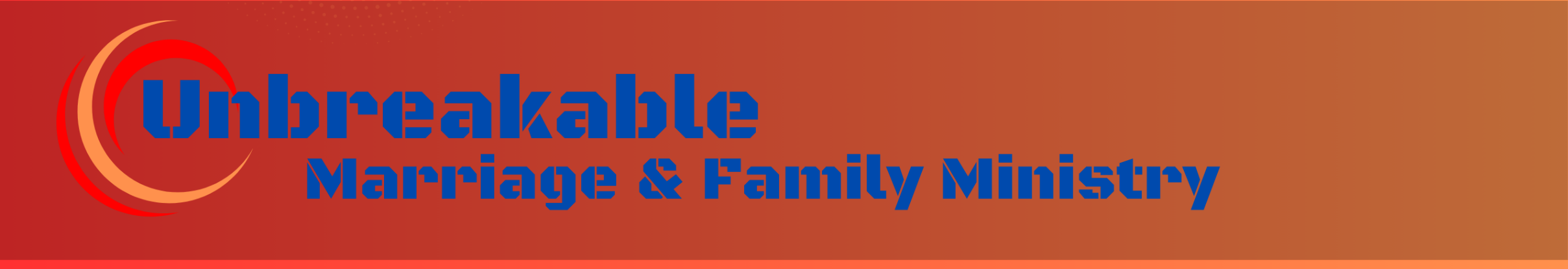 You were born a sinner; I was born a sinner. Because of our sin we are separated from God! The Bible says all have fallen short of the glory of God (Romans 3:23) I can't measure up; I can't be perfect; can you? The Bible says I will die once and face judgment. (Hebrews 9:27) Judgment for what? Judgment for my sins. Now I've broken God's law because I've sinned, haven't you? I can't be perfect. Can you? The Bible says (Luke 13:3) that because of that we will be separated from God. We will face judgment. That's the bad news. 
The Good News is this; God knew we couldn't be perfect (Romans 3:10), so God sent Jesus (John 3:16) and Jesus lived a perfect life for us, went to the cross for us, took our beatings for us our lashes, our whips for us! He conquered death for us! (Matthew 28:6) Walked out of the tomb three days later ...FOR US! And because of what Jesus did on the cross, you can be saved and I can be saved! He said that anyone that calls upon the name of the Lord will be saved (Romans 10:13) Repent of your sins, confess and believe, turn to Him and he will save you right where you are. The Gospel is not about what you can do; it is about what God already did for you!
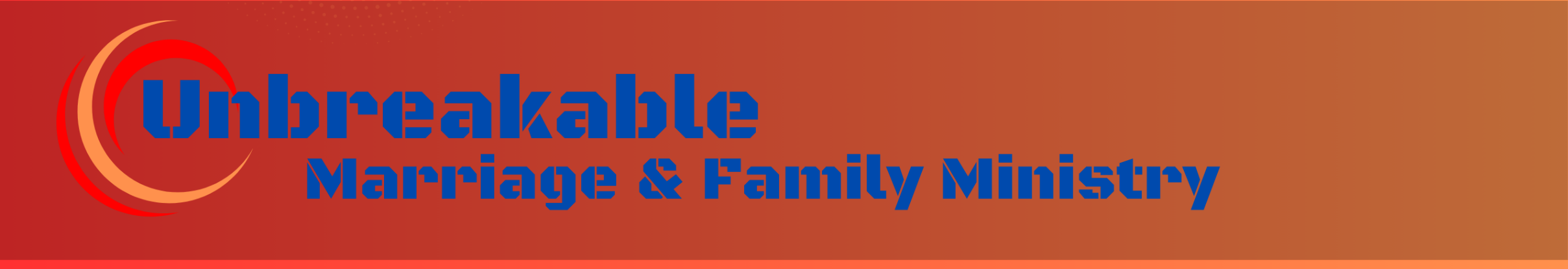 The parenting journey is a marathon, but with Jesus in the middle of your daily activities, you become so strong that nothing can break your marriage or your family!
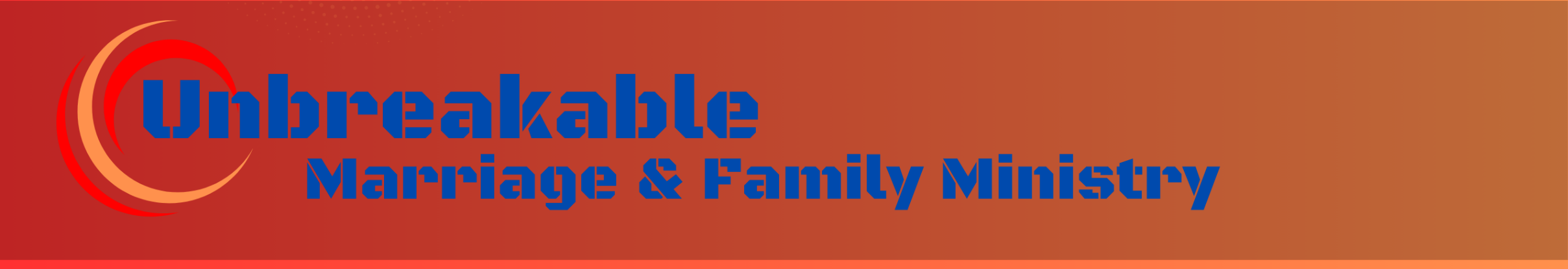 Two people are better off than one, for they can help each other succeed. If one person falls, the other can reach out and help. But someone who falls alone is in real trouble.  Likewise, two people lying close together can keep each other warm. But how can one be warm alone?  A person standing alone can be attacked and defeated, but two can stand back-to-back and conquer. Three are even better, for a triple-braided cord is not easily broken. Ecclesiastes 4:9-12
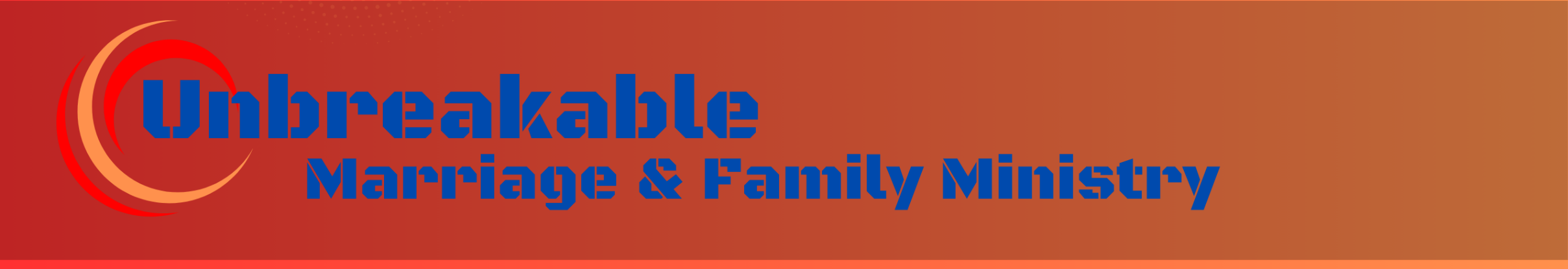 5 Keys to Raising Kingdom Children
It takes intentional parenting to unlock the Kingdom 
potential that each child is born with
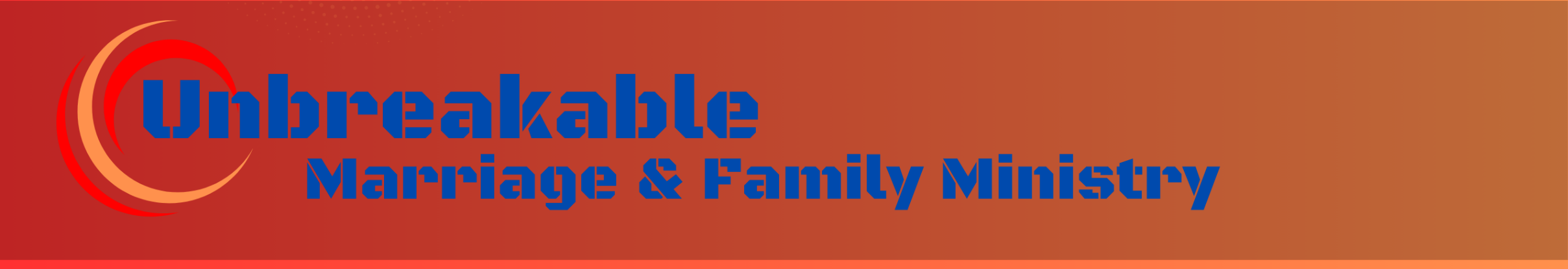 1) Understand your role 
Direct your children onto the right path, and when they are older, they will not leave it. (Proverbs 22:6)
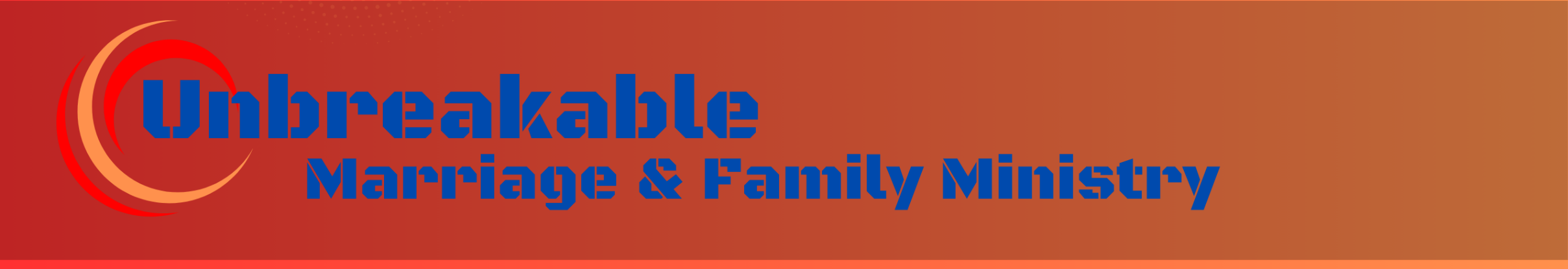 Parenting is not about controlling, but about influencing your child. Control seeks to impose your will, influence inspires them to discover and follow the right path.
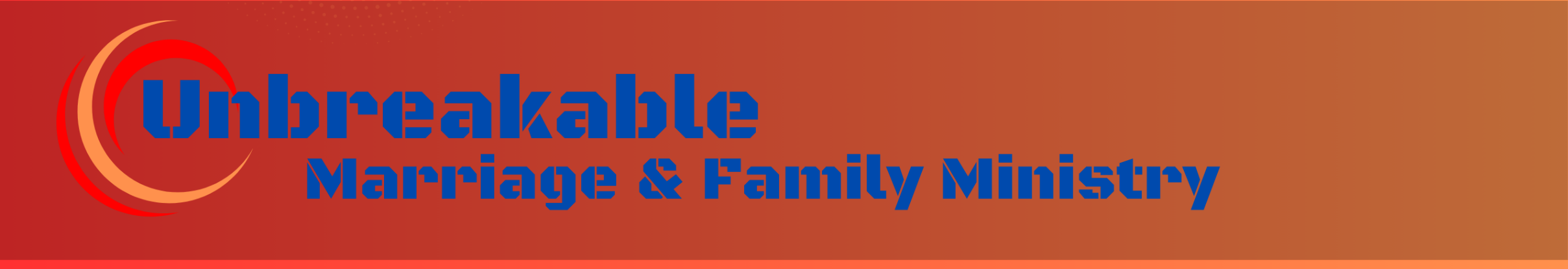 The earth is the Lord’s, and the fullness of it, the world and they who dwell in it. (Psalm 24:1 AMPC)

Children are a gift from the Lord; they are a reward from him. (Psalm 127:3 NLT)
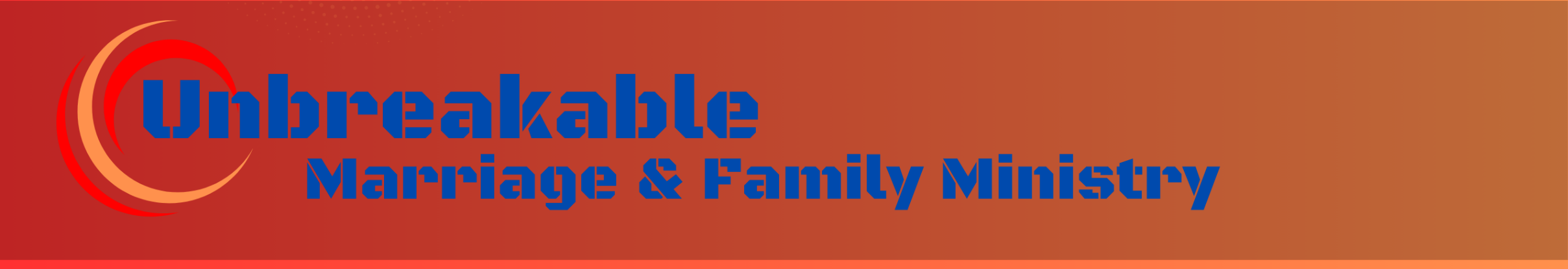 Your role is to provide them with guidance and direction, not domination. You are to provide them with wisdom to navigate the challenges of life
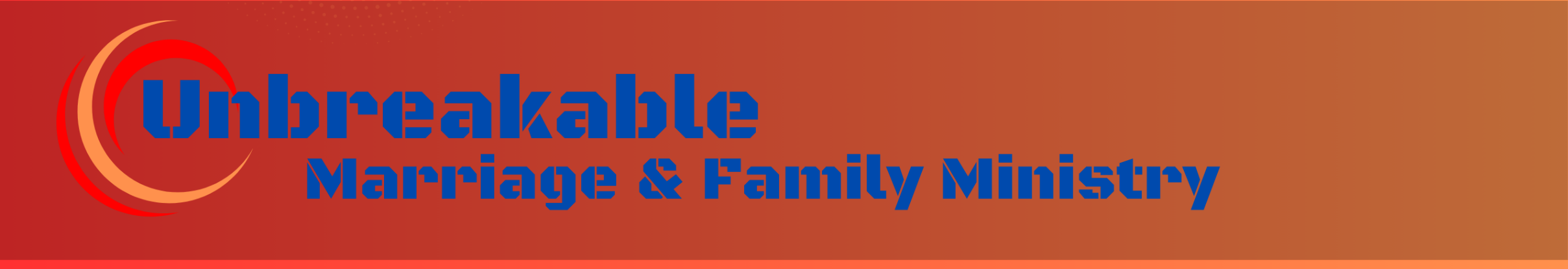 God has united you with Christ Jesus. For our benefit God made him to be wisdom itself. Christ made us right with God; he made us pure and holy, and he freed us from sin.
1 Corinthians 1:30 NLT

If you need wisdom, ask our generous God, and he will give it to you. He will not rebuke you for asking. James 1:5 NLT
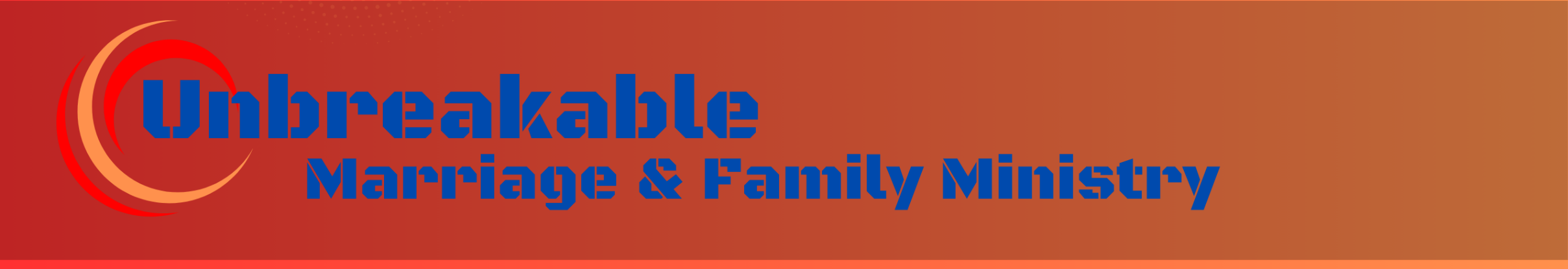 You can’t allow the world to dictate the values your children will adopt. You can’t parent passively, you are their first teacher, influencer, role model, and wall of defense. It’s your job to push the world out and put Jesus in.
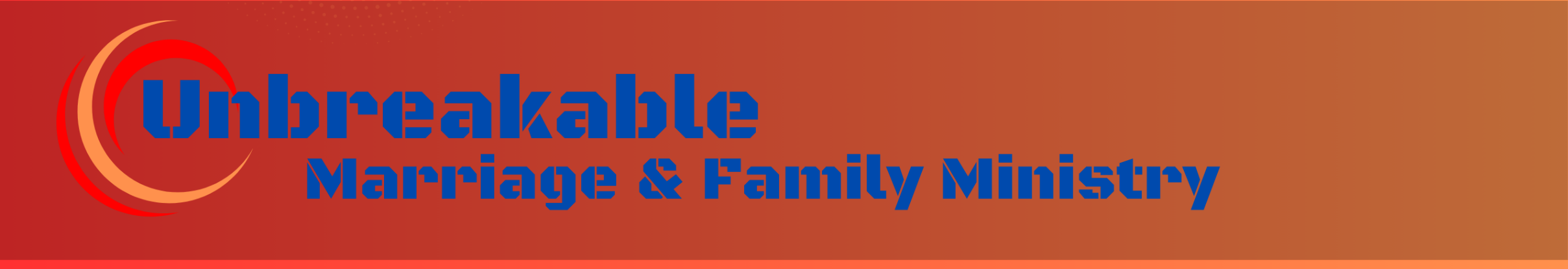 You are their mentor. That relationship is built on trust and mutual respect. You are raising adults, not children.
 
Your children are not your possessions, they are individuals with God given dreams, potential, and purpose.
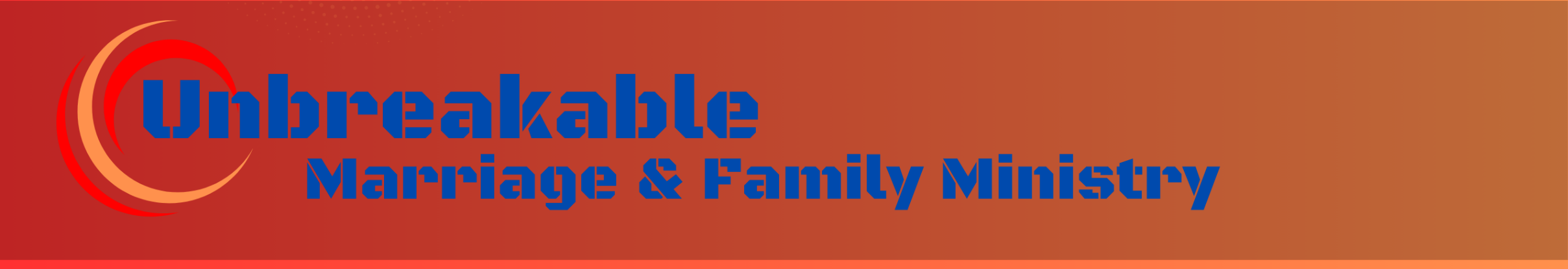 2) Train Your Child (Proverbs 22:6)
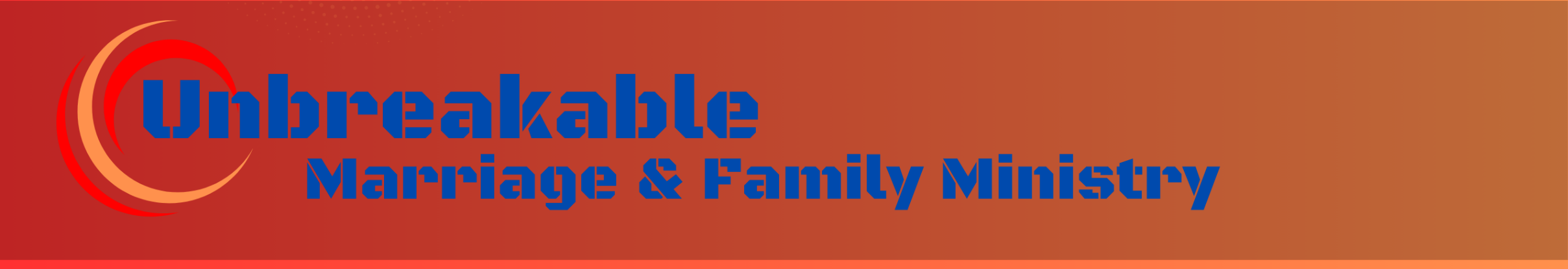 You train them through consistent actions, habits, and examples. 
Fathers, do not provoke your children to anger by the way you treat them. Rather, bring them up with the discipline and instruction that comes from the Lord. Ephesians 6:4
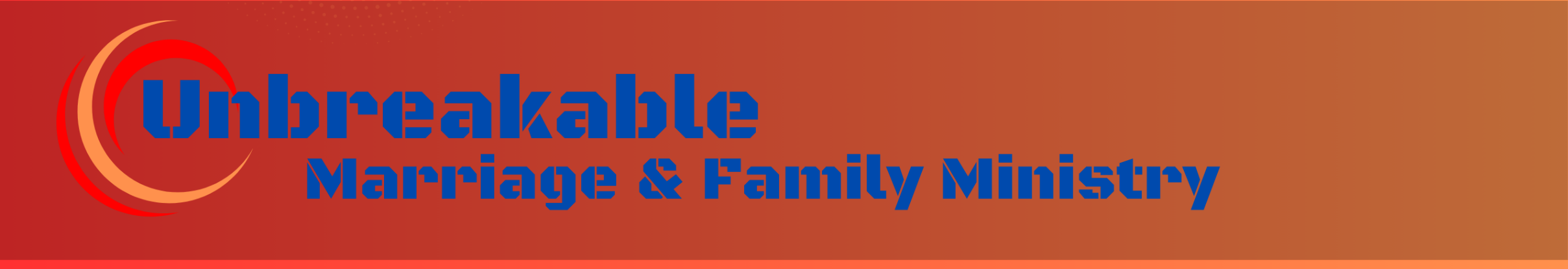 Training relies on demonstration Show them, do it with them, they do it with supervision, they do it on their own and you check the effort
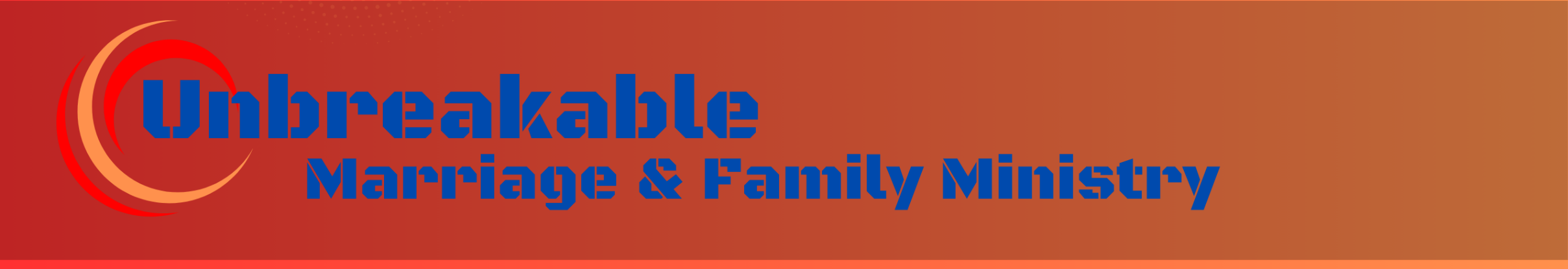 Your actions become the blueprint they follow
Your behavior sets the tone for their understanding of values and principles
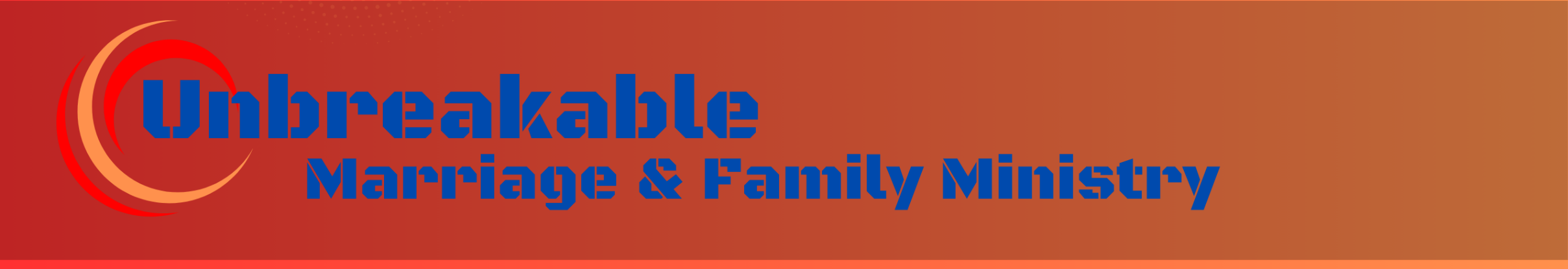 Training is creating an environment 
that these principles are lived out daily.
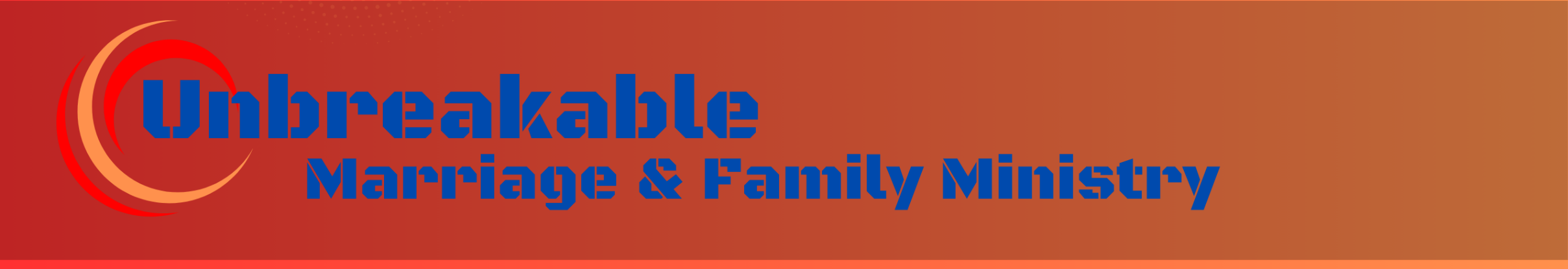 And you must commit yourselves wholeheartedly to these commands that I am giving you today.  Repeat them again and again to your children. Talk about them when you are at home and when you are on the road, when you are going to bed and when you are getting up. Tie them to your hands and wear them on your forehead as reminders.  Write them on the doorposts of your house and on your gates. Deuteronomy 6:6-9
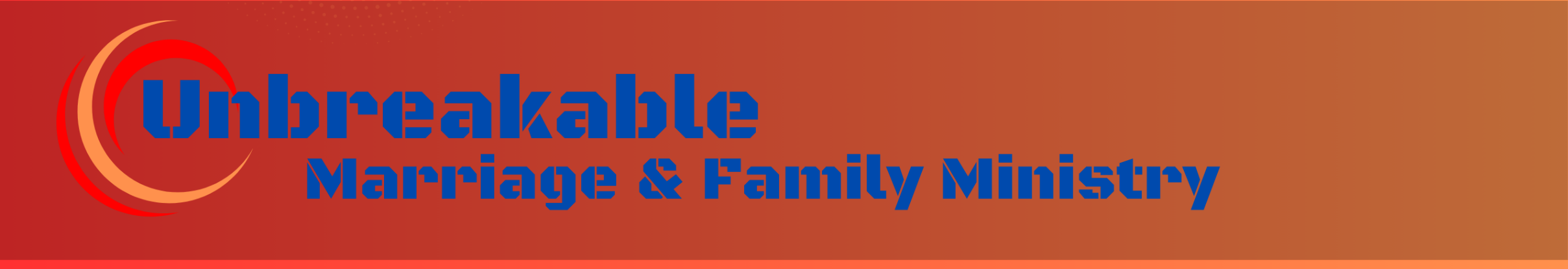 Training involves correcting and redirecting with patience. When your child fails, use the moment to guide them to better decisions, not just punishment.
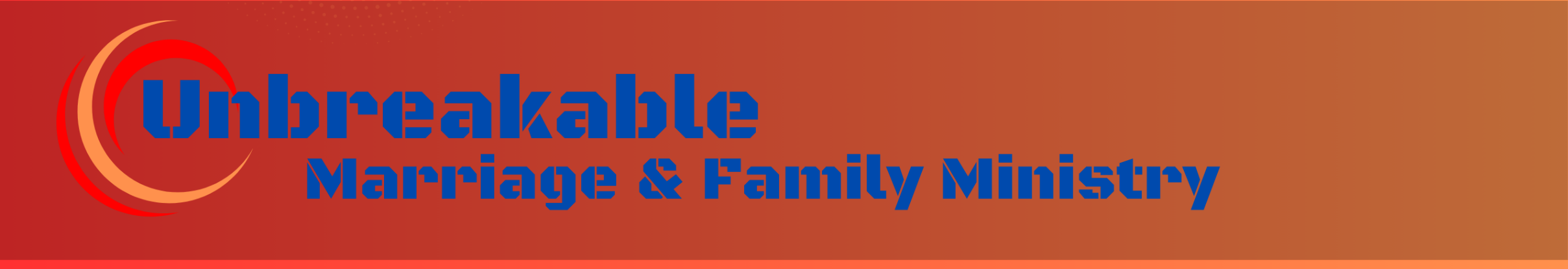 3) Every Child Is Created with a Unique Purpose
 Having gifts (faculties, talents, qualities) that differ according to the grace given us, let us use them: [He whose gift is] prophecy,
 [let him prophesy] according to the proportion of his faith;
 Romans 12:6 AMPC
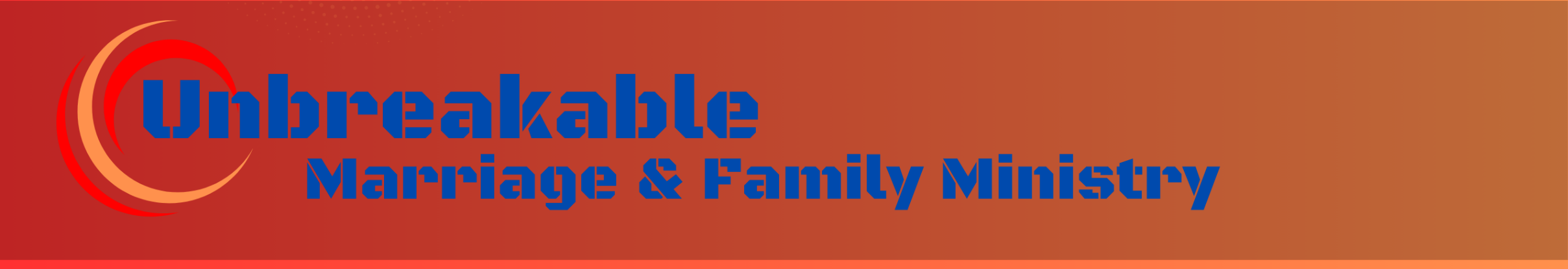 As each of you has received a gift (a particular spiritual talent, a gracious divine endowment), employ it for one another as [befits] good trustees of God’s many-sided grace [faithful stewards of the extremely diverse powers and gifts granted to Christians by unmerited favor]. 
1 Peter 4:10 AMPC
But earnestly desire and zealously cultivate the greatest and best gifts and graces (the higher gifts and the choicest graces). And yet I will show you a still more excellent way [one that is better by far and the highest of them all—love]. 
1 Corinthians 6:31 AMPC
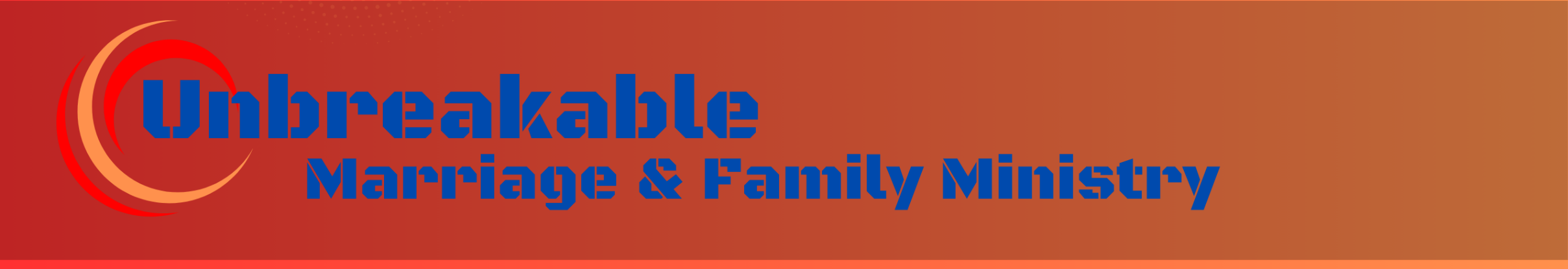 Your role is to help them find that purpose, not impose the purpose you want them to pursue. Proverbs 22:6
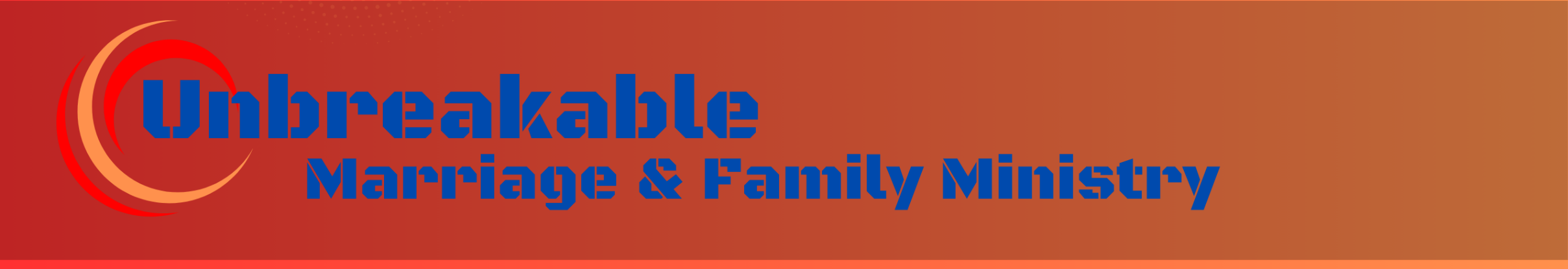 Pay close attention to your child’s strengths, passions, and God-given skillsets. They are indicators of what God has planned for them.
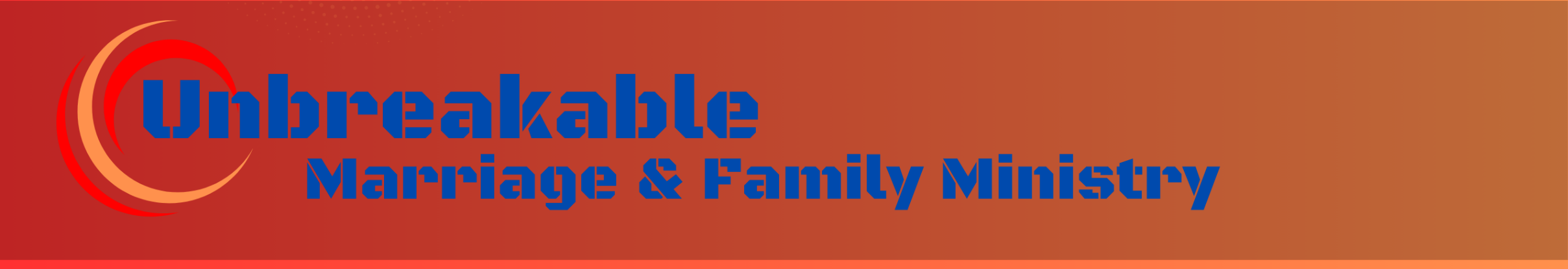 For I know the plans I have for you,” says the Lord. “They are plans for good and not for disaster, to give you a future and a hope. 
Jeremiah 29:11 NLT
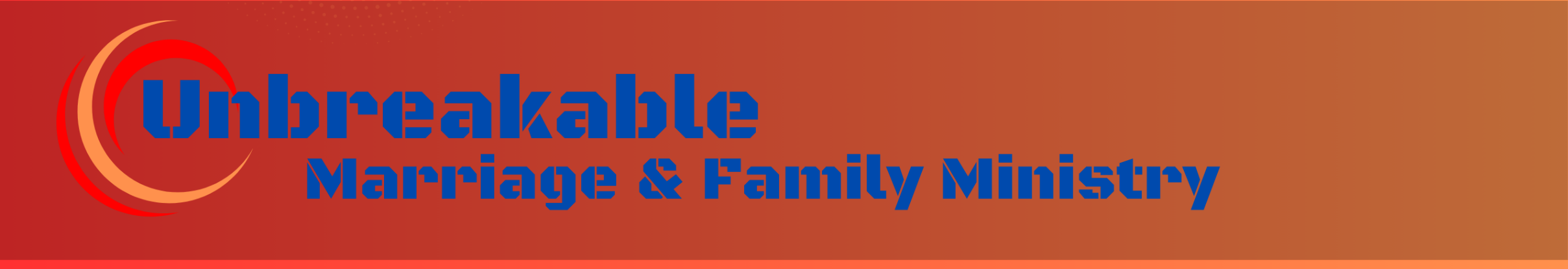 Nurture their sense of purpose, speak words of encouragement and affirmation. Help them to embrace God’s plan for their lives. Teach them how to use their talents, passion, and purpose to serve others. Pray over them and with them about their future!
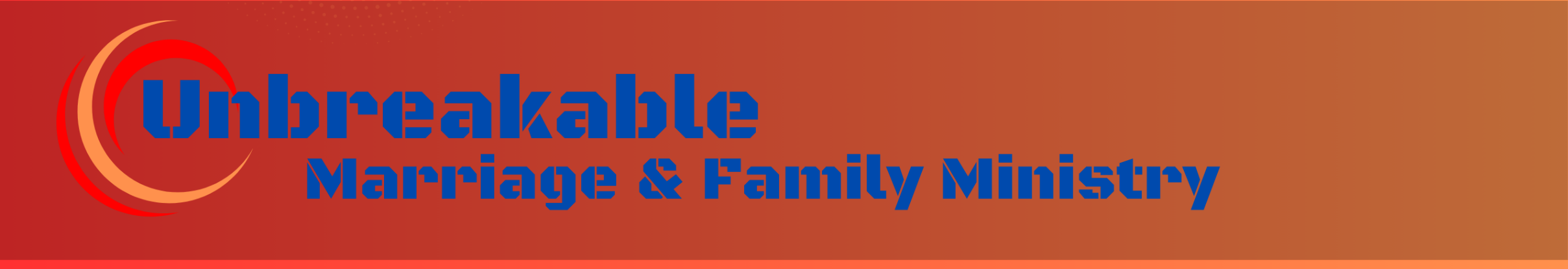 Don’t compare them to others, 
even their own siblings
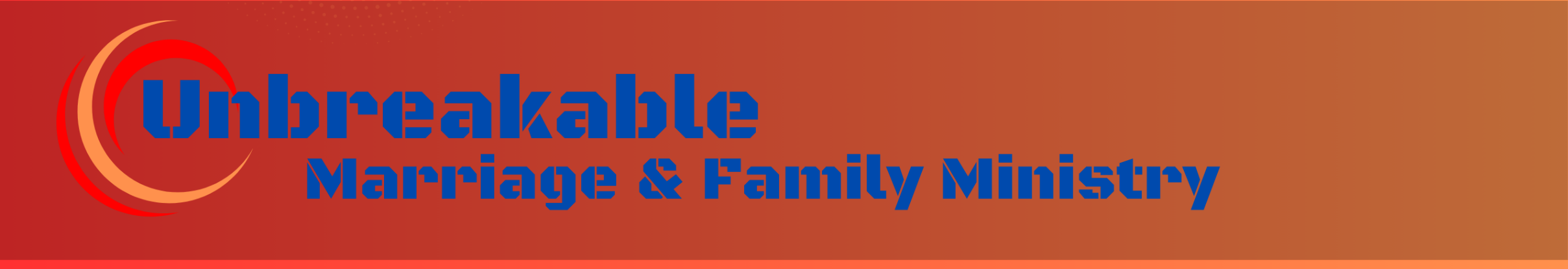 Instilling purpose takes patience. Your role is to walk alongside your child as they navigate finding their purpose. The earlier you start the process, the better. However, it’s never too late to embrace the process with your child.
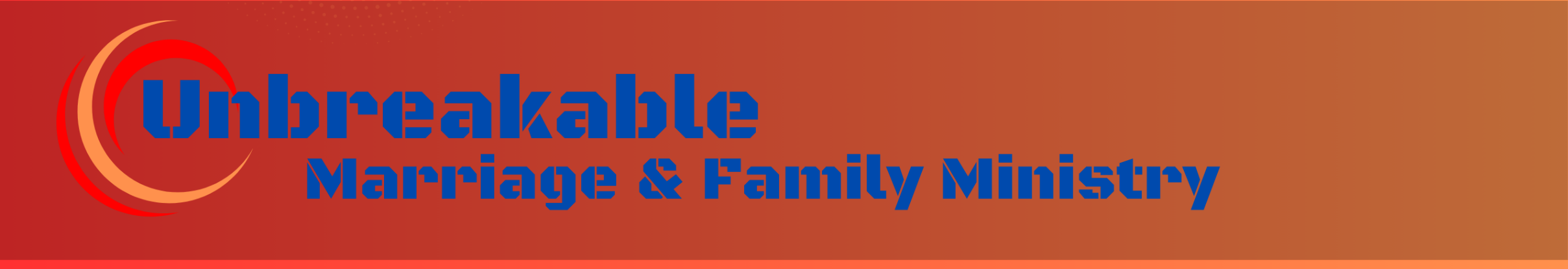 Traditional Parenting vs. Kingdom Parenting
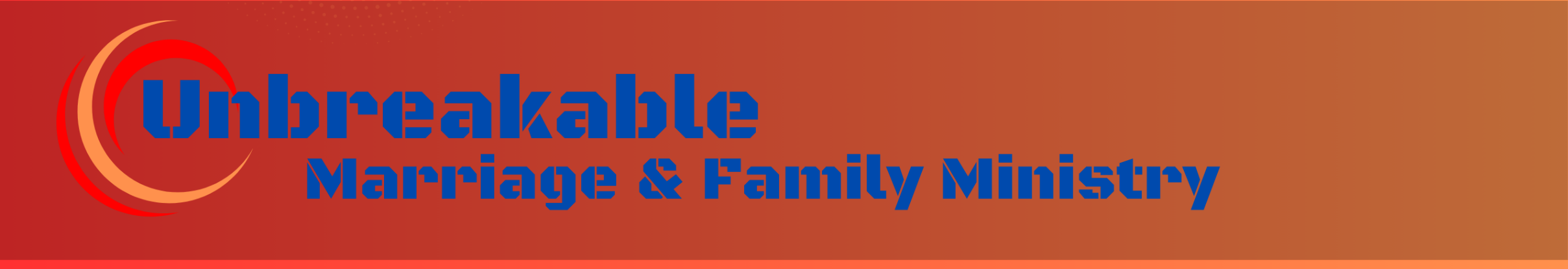 Intentional parenting with a Kingdom-minded focus
Understand who you are as a parent
Train your child up in God’s ways
Remember each child has a unique God-give purpose
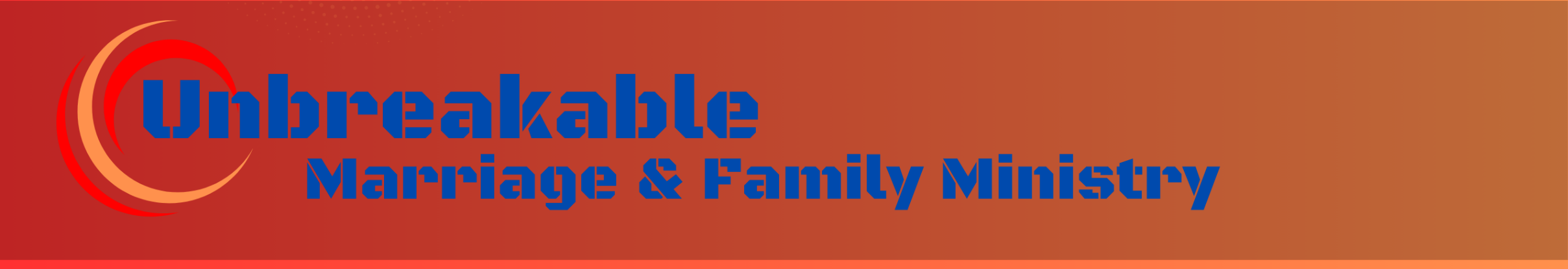